SAT Prep Lesson #2
Eek! The PSAT is this week!
Two passes method—go through and do the ones you know. Then pass through again for the rest.
POOD—Know your personal order of difficulty! 
POE—Process of elimination. Try to eliminate a few answers if you can.
Remember lesson #1
Watch your time! Every question is worth the same amount.
Especially on complicated math problems, don’t spend more than a minute on one problem—go back at the end if you have time.
You’ll get a five minute warning. Make sure you fill in a choice for every question!
Collect RAW points!
Remember that Lesson #1 is on our website:

www.msmastersclass.weebly.com
Want more review?
It is a bit shorter.
It is a bit easier—slightly easier readings and math problems. 
You will have an opportunity to give information on yourself and the types of schools you are interested in. Take the opportunity. Give your email, so they can reach out to you.
How is the PSAT different than the SAT?
The directions will be the same. 

Math formulas are provided at the start of each math section. Don’t panic if you forget a formula—remember that the help is there.
How is it the same?
Remember, nothing bad can happen to you. This test will not decide your fate. If you do well, you put yourself on colleges radars. If you do REALLY well, there is scholarship money involved, but if you don’t do well, there is still time to improve. 
If you are too stressed, it can hurt your performance. Millions of kids have survived the test. You will, too.
Why not to stress.
Take a breath. 
Attack the test like it is a game. The PSAT is your opponent and you are going to try to win, but it is a game—not a test.
What if I do stress?
The night before, get plenty of sleep.
Eat breakfast—seriously. It is hard to test when your stomach is louder than your brain.
Bring a jacket or sweater—you don’t know how hot or cold the room will be.
Right before the test…
No. 2 pencils (NO MECHANICAL PENCILS) and an eraser.
Test booklet and answer sheet.
Calculator (allowed on your desk ONLY during one math section).
What can you have with you?
If your test administrator does not take your phone, make sure it is totally hidden and TURNED OFF—don’t even leave it on vibrate.
Don’t even wear a watch with an alarm.
No phones or watch alarms!
The clock is your friend. Glance up after every once in a while to know how much time you have left to check yourself that you are not spending too much time on each problem. Don’t think of it as an enemy. Use it as your ally.
Locate the clock!
Hopefully, you have been working with Khan Academy. But here is another quick resource:
https://collegereadiness.collegeboard.org/sample-questions

Practice all sections—except Essay! That is only on the SAT.
Practice.
No matter what, you mean more to me than any test score. 
Do your very best. Win every point you can. 
I believe in you!
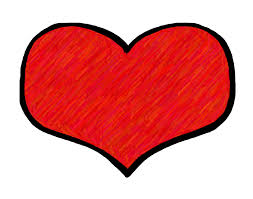 I’m rooting for you!